Prospects for Growth and Change:
U.S. Metro Area Forecast 2022-2032
For REMI User's Conference 2022
Frederick Treyz, Ph.D. 
CEO, Chief Economist
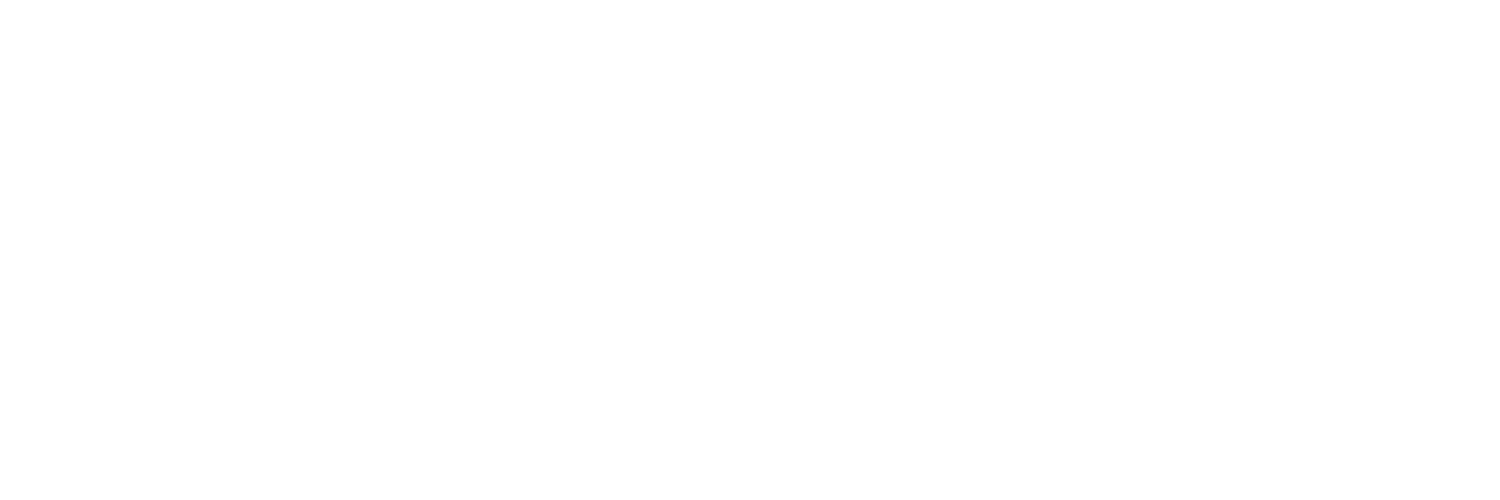 Agenda
National Economic Context
Regional Demographics and Economics
Economic Modeling as a Framework
Policy Challenges
Introduction
REMI is a national and regional economic forecasting and policy analysis model

Our baseline forecasts are developed using a well-defined and transparent methodology, based on REMI structural economic and demographic equations, and national macroeconomic projections primarily from the U.S. Bureau of Economic Analysis and the Congressional Budget Office

The forecast can be adjusted to reflect local expertise, such as: land use constraints, planned economic development (e.g. a new factory); potential scenarios such as a recession; or the effect of policy changes.

We present the default forecast for a transparent methodology that incorporates assumptions from authoritative sources, in particular the BEA and CBO.
National Economic Context
REMI is a  Top-Down/Bottom-Up Methodology 

BLS:  I-O Tables projected-2031, Employment by Industry Projection-2031, Labor Force Participation Rates through 2031 

Census:  Fertility rates, survival rates, international migration 

RSQE (short-term): GDP, Personal Income, Employment 

Long-term forecast: Congressional Budget Office (CBO)
[Speaker Notes: Lockout slide]
Table 1: US Economic Forecast Summary 2022-32
Table 2: US Employment Forecast by Industry 2022-32
[Speaker Notes: Lockout slide]
Agenda
National Economic Context
Regional Demographics and Economics
Economic Modeling as a Framework
Policy Challenges
Regional Demographics and Economics
Demographics:  

	Age structure 
	Amenities/quality of life
	International migration
	Cost of living 

Employment:  
	Growing, productive industries; 
	Strong industry clusters
[Speaker Notes: Lockout slide]
Figure 1: Metropolitan Population Forecast  (2022-2032 % Change)
[Speaker Notes: Lockout slide]
Figure 2: Metropolitan Employment Forecast (2022-2032 % Change)
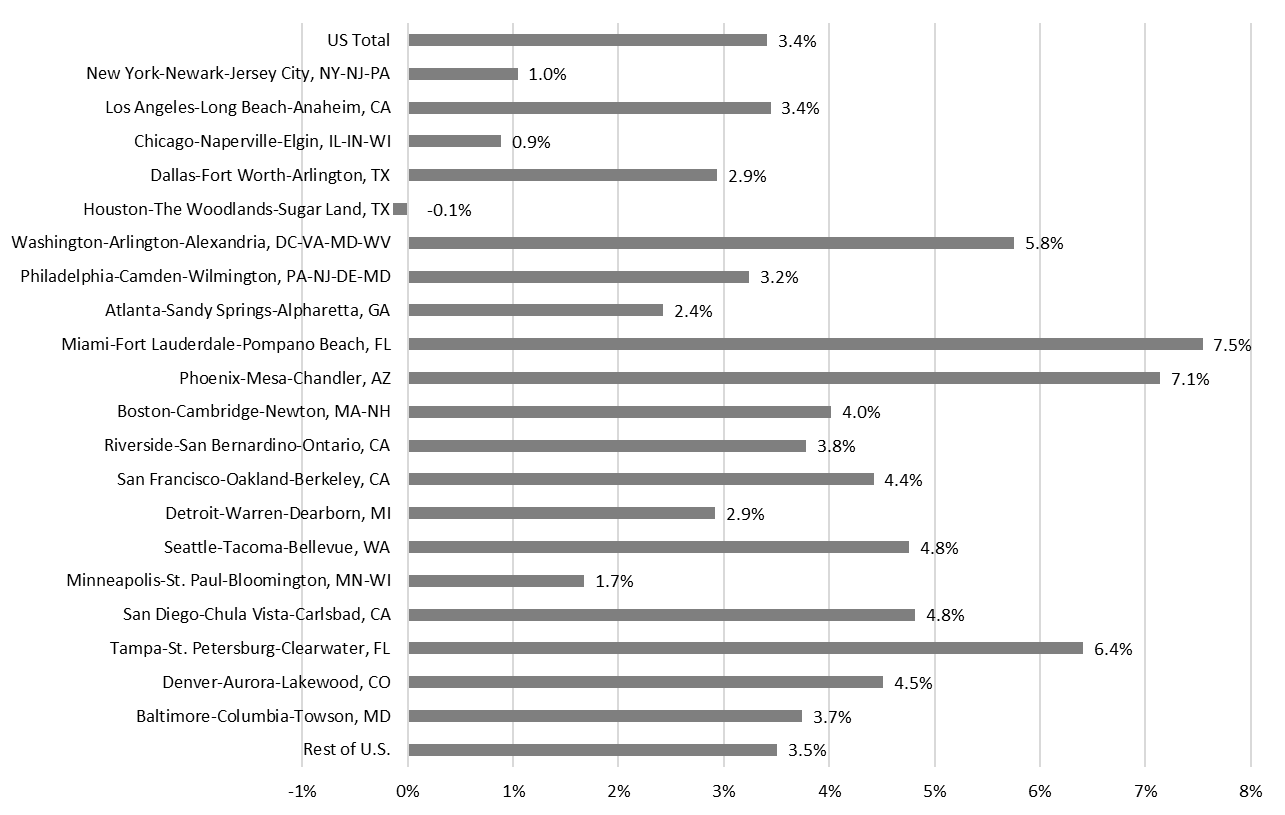 Figure 3: Metropolitan Real Disposable Income per Capita Forecast (2022-2032 % Change)
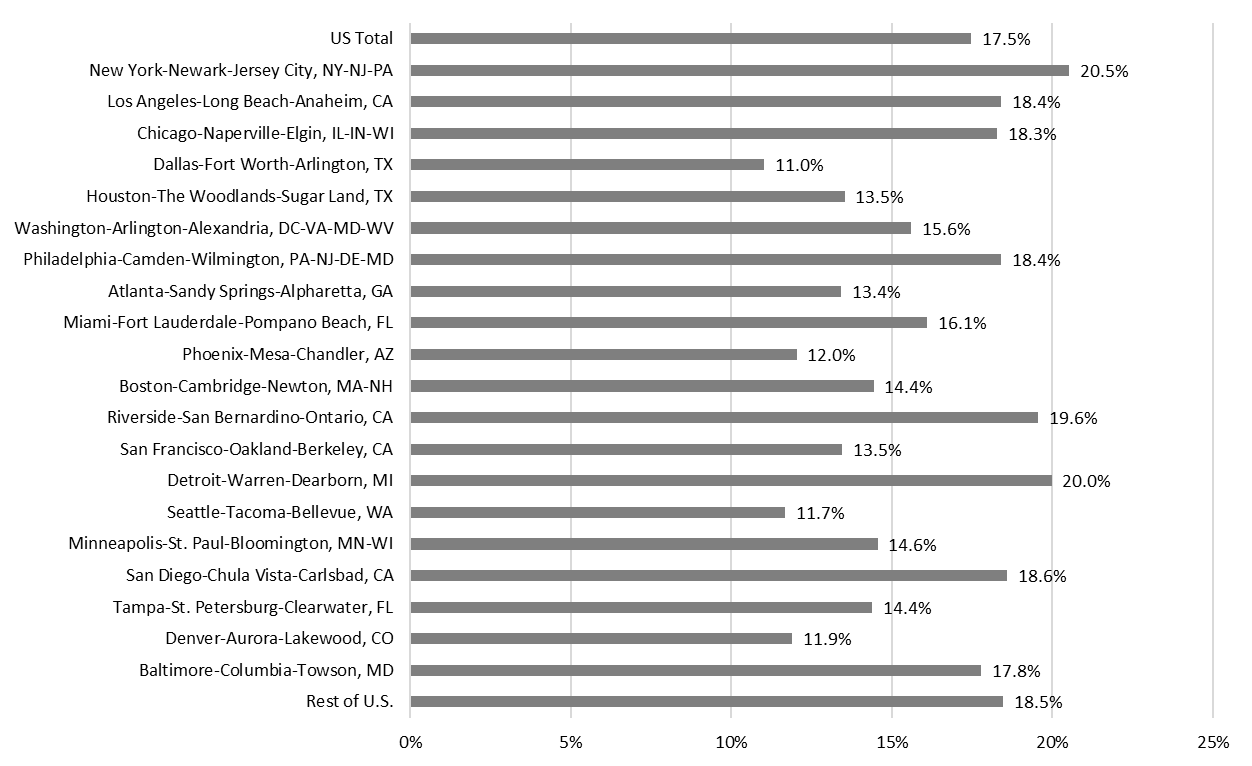 Figure 4: Metropolitan Growth Matrix: GDP vs. Population Growth (2022-2023)
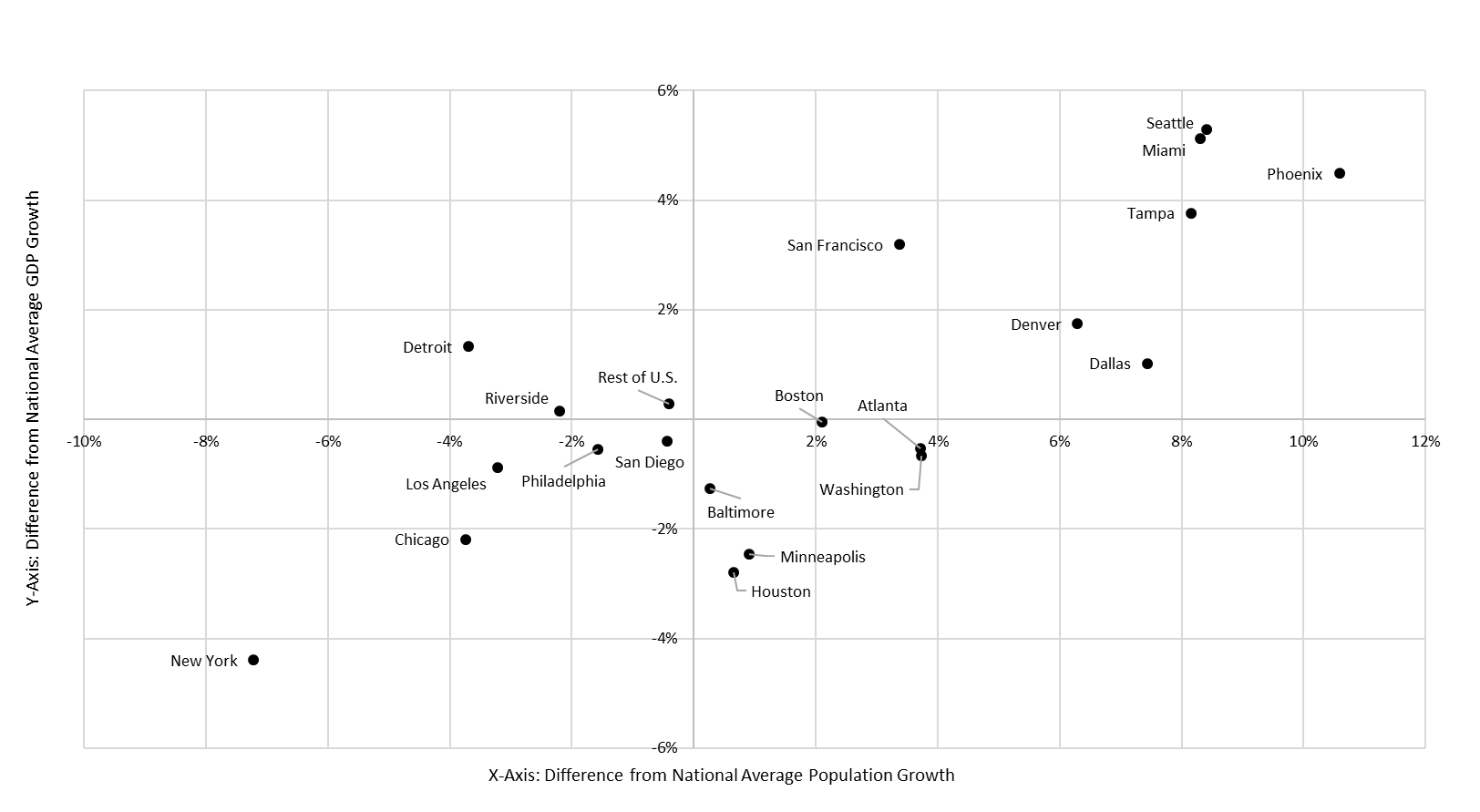 Category 3
Figure 5: Metropolitan Growth Matrix: Employment vs. Population Growth (2022-2023)
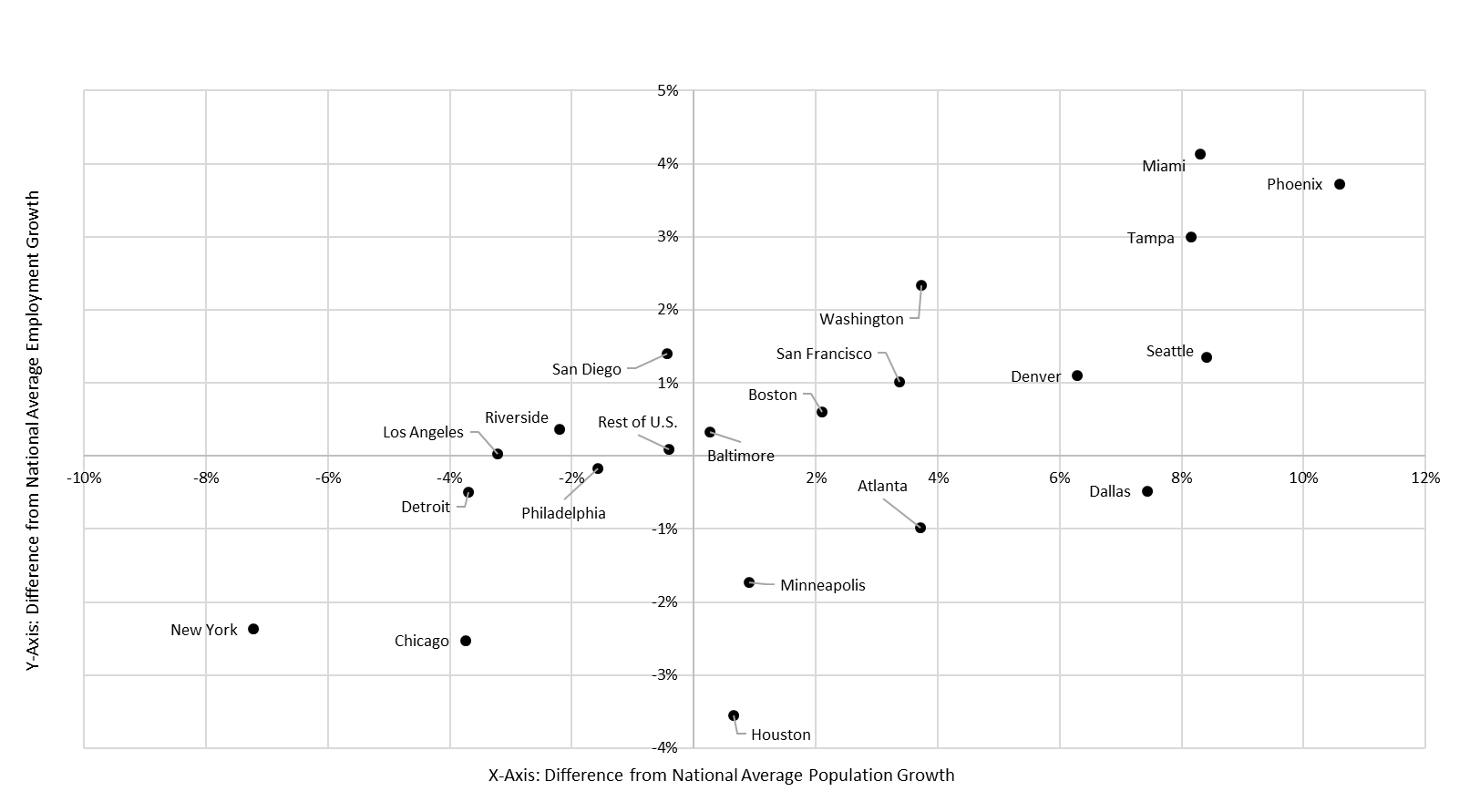 Category 3
Agenda
National Economic Context
Regional Demographics and Economics
Economic Modeling as a Framework
Policy Challenges
Economic Modeling as a Framework
National Forecast Assumptions 

                           	Productivity:  increases GDP, but fewer workers needed 
               	Demographics:  Immigration, birth rates, labor force participation 
               
Regional 
               	Housing Price and Land-Use Constraint Assumptions 
               	Amenities and Quality of Life 
              	 	Urban Hierarchy 
               	Future of Work
[Speaker Notes: Lockout slide]
Economic Modeling as a Framework (source: Axios)
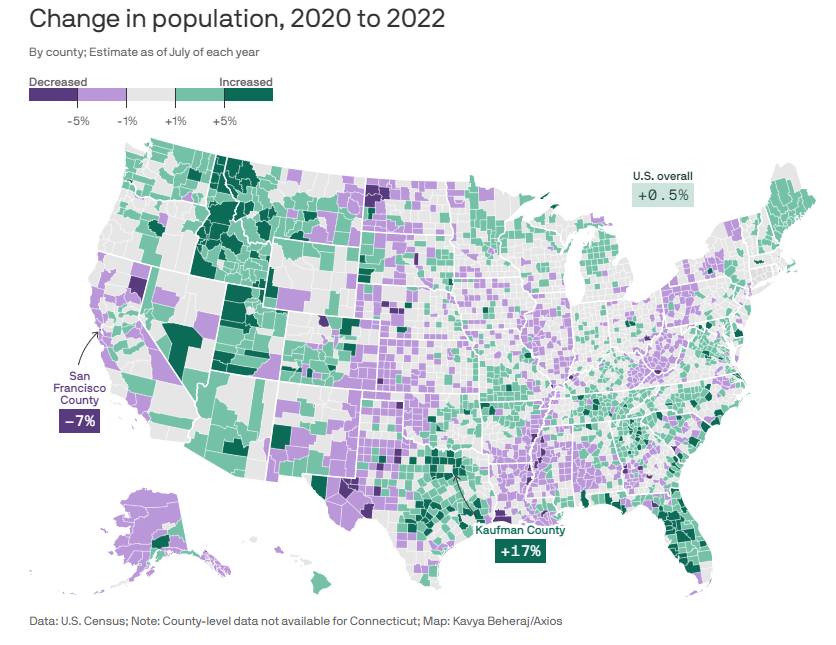 Agenda
National Economic Context
Regional Demographics and Economics
Economic Modeling as a Framework
Policy Challenges
Policy Challenges
Political Economic Context 

	Aging and slowing population growth 
	U.S. debt at 120% of GDP; difficult to sustain 
	Zero sum game and populism 

Government spending 36% of GDP 

               Economic growth 1.8% depends on public and private sector
[Speaker Notes: Lockout slide]
Figure 6: Population by Working Age and Other Cohorts (US Total)
Category 3
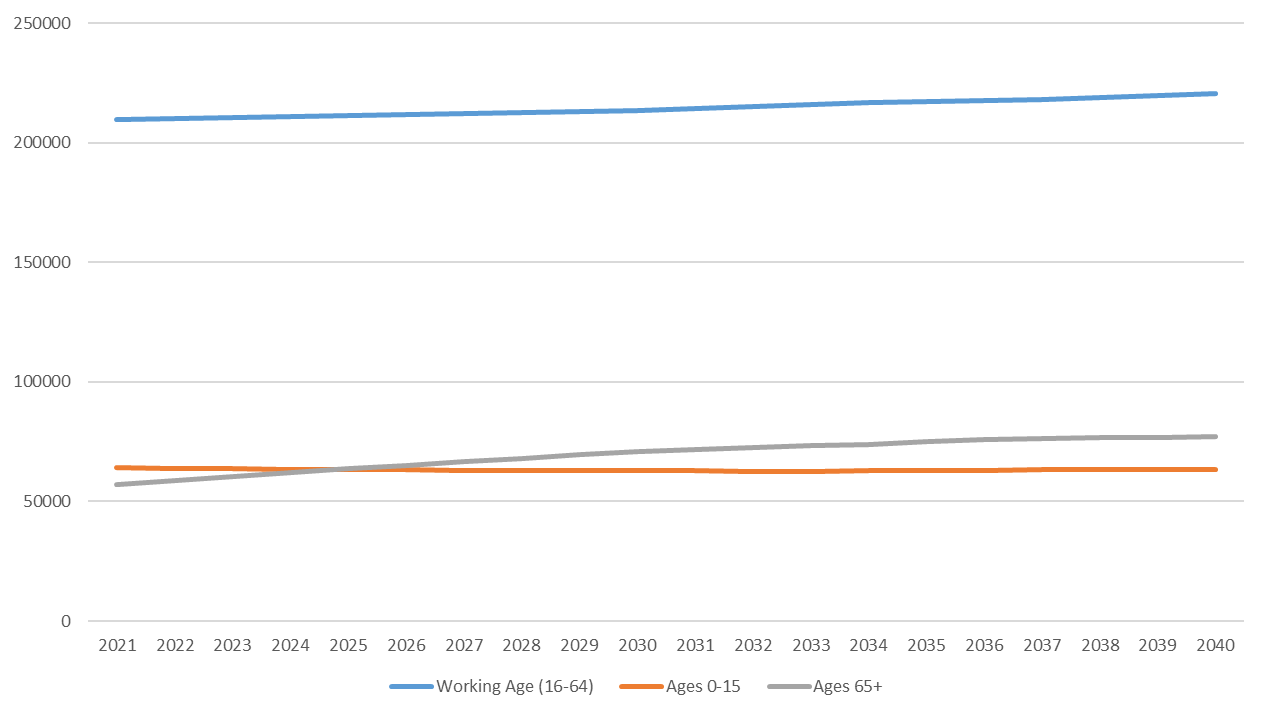 Figure 7: Population by Region by Age Cohort (New York City)
Category 3
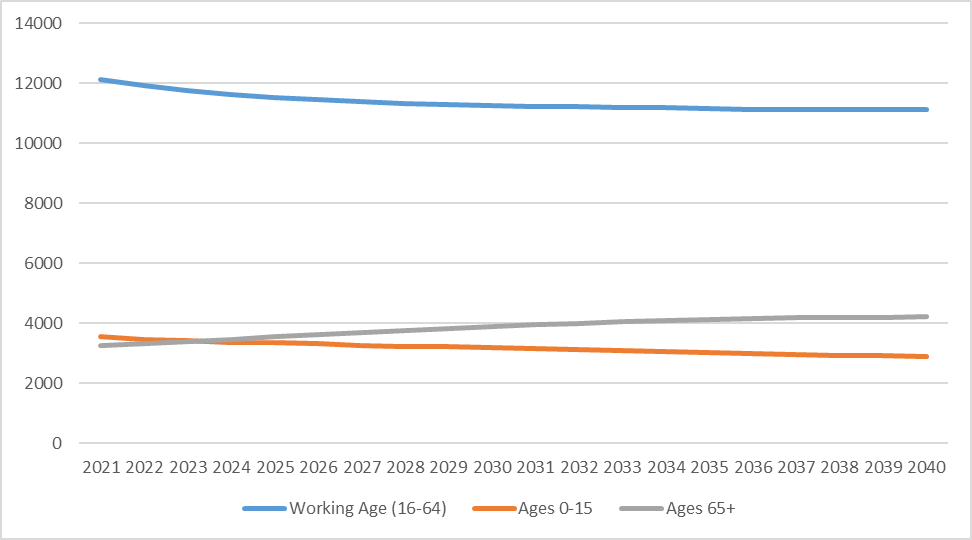 Q&A
Thank you for attending!

For more information, please contact info@remi.com